ECE 590I
Line Limit Preserving Power System Equivalent
Wonhyeok Jang

Work with Prof. Overbye, Saurav Mohapatra & Hao Zhu
Contents
Introduction
Preliminaries
Cases
Algorithm
Examples
Conclusions
2
Introduction
Equivalent power system
A model system with fewer nodes and branches than the original

Purpose of equivalent
More efficient simulation
Without sacrificing too much fidelity of simulation results of the original
3
Introduction
Ward equivalent (Kron’s reduction)
Traditional method to equivalence power system network models
Loses desired attributes of the original system

Objective of work
Develop equivalents that preserve desired attributes, the line limits in this work, of the original system
4
Preliminary – Line limits
Thermal line limits are intended to limit 
Temperature attained by the energized conductors
Resulting sag
Loss of tensile strength
Limits are calculated where conductor sag is at minimum allowable clearance
Geographical condition
Climate condition
5
Preliminary - Kron’s reduction
When a bus k between bus i and j is equivalenced

First term on RHS is admittance of existing line
Second term on RHS is admittance of equivalent line
Theses equivalent lines have no limits
Goal is to assign limits to theses equivalent lines that preserve desired attribute of the original
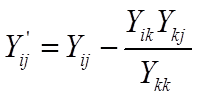 6
Preliminary - PTDF
7
Preliminary - PTDF
PTDFs on the retained lines are not affected by equivalencing
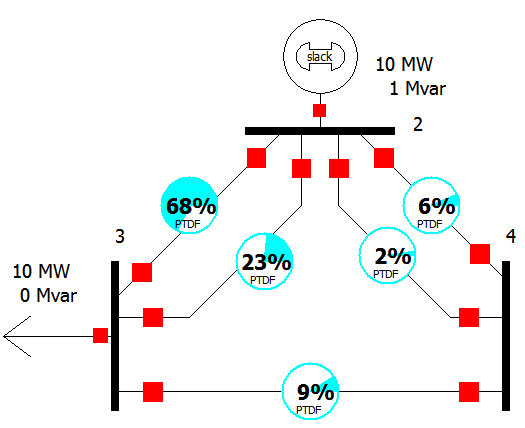 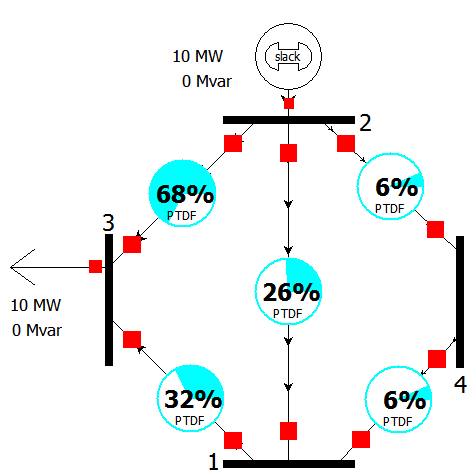 8
Original system with PTDFs from 2 to 3
Equivalent system with PTDFs from 2 to 3
Preliminary - MPT
9
General Case
Bus E, between bus A and B, is going to be eliminated
Need to calculate the new limit for the equivalent line between bus A and B
10
Special Case
11
Special Case
12
Algorithm
Sequentially as each bus is being equivalenced
Combine limits of parallel lines 
Calculate PTDFs between the first neighbor buses
Calculate MPT between the first neighbor buses, only considering the lines that are being eliminated
Limits on the retained lines do not need to be considered since they remain the same
Determine limits for equivalent lines so the MPTs of the equivalent match that in the original
13
Ex - 4 bus system
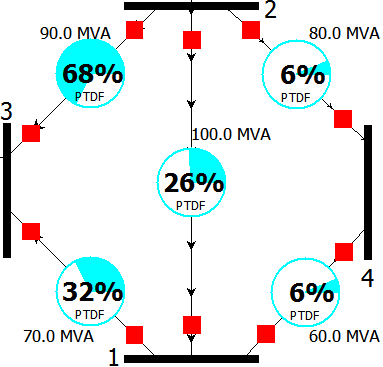 MPTs in the original system
MPT 2-3: 216.7 MW (1-3 binding)
MPT 2-4: 171.7 MW (1-4 binding)
MPT 3-4: 144.9 MW (1-4 binding)

For 2-3 direction, eq. line limits are
Lim23 >= 216.7*0.234 = 50.7 MW
Lim24 >= 216.7*0.024 = 5.2 MW
Lim34 >= 216.7*0.088 = 19.1 MW
Original system with PTDF from 2 to 3
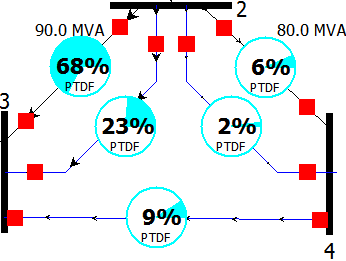 14
Reduced system with PTDF from 2 to 3
Ex - 4 bus system(Exact solution)
Often, solution is just the largest in each row
This works when each column has one solution
There are cases with no exact solutions when equality constraints for at least one direction may not by satisfied
15
Ex - 4 bus system(No solution 1 - Overestimate)
When there’s no solution -> Bound the solution
Line limit 1-4 is reduced from  60 MVA to 20 MVA
Others are all the same with the original

MPTs in the original system
MPT 2-3: 216.7 MW (1-3 binding)
MPT 2-4: 57.2 MW (1-4 binding)
MPT 3-4: 48.3 MW (1-4 binding)
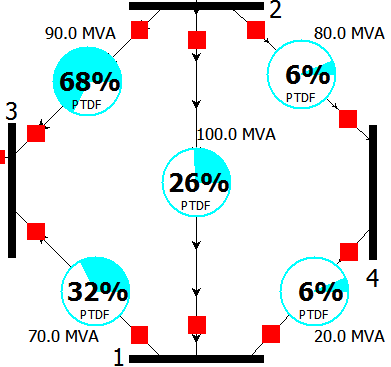 Original system with PTDF from 2 to 3
16
Ex - 4 bus system(No solution 1 - Overestimate)
All of the inequality constraints are satisfied for each row
But power flow in direction 3-4 is overestimated since no entries in its column is enforced
17
Ex - 4 bus system(No solution 2 - underestimate)
We make sure power flow in each direction is less than the original MPT
Then at least one inequality constraints would be violated and this will underestimate the MPT
We define “limit violation cost” for each entry of the matrix, which is the sum of violations for all entries in each row
18
Ex - 4 bus system(No solution 2 - underestimate)
Original eq. line limit matrix
Limit violation cost matrix
For the first row, the 2-3 entry is 0 since it involves no limit violations; 
the 2-4 entry 57.4 = (50.7 – 1.6) + (9.9 – 1.6)
The 3-4 entry 40.8 = (50.7 – 9.9)
19
Ex - 4 bus system(No solution 2 - underestimate)
Minimum matching problem – Hungarian algorithm
Choose one entry in each row and each column that minimizes the sum of the violation costs
Limit violation cost matrix
Underestimate solution
20
Conclusions
Able to determine limits for eq. lines
In case of no exact limits, we bound the limits
When the number of first neighbor buses increase, then there’s rapid increase of the number of computation
There’s a certain value of line limits that turns a exact solution case to no exact solution case
Investigation of which factor changes solution types is needed
21
Thank you!
22
Ex - 7 bus system
Original 7-bus system
Eliminating bus 3
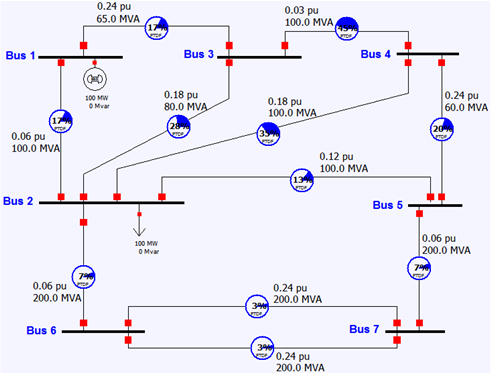 23
Ex - 7 bus system
Determination of equivalent line limits
MPT comparison of lines being eliminated between 7-bus and 6-bus
MPT comparison of all lines between 7-bus and 6-bus
24
Ex - 7 bus system
Equivalent 6-bus system
Eliminating bus 5
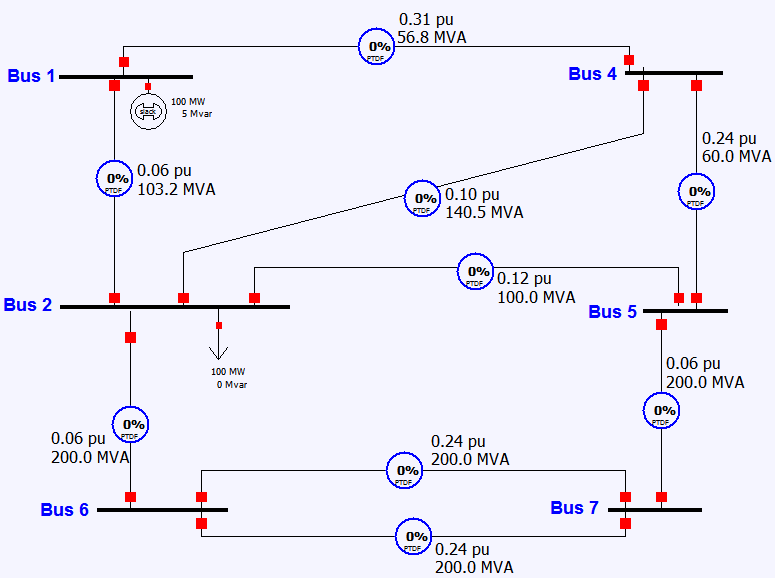 25
Ex - 7 bus system
Determination of equivalent line limits
MPT comparison of lines being eliminated between 6-bus and 5-bus
MPT comparison of all lines between 6-bus and 5-bus
26
Ex - 7 bus system
Equivalent 5-bus system
Eliminating bus 2
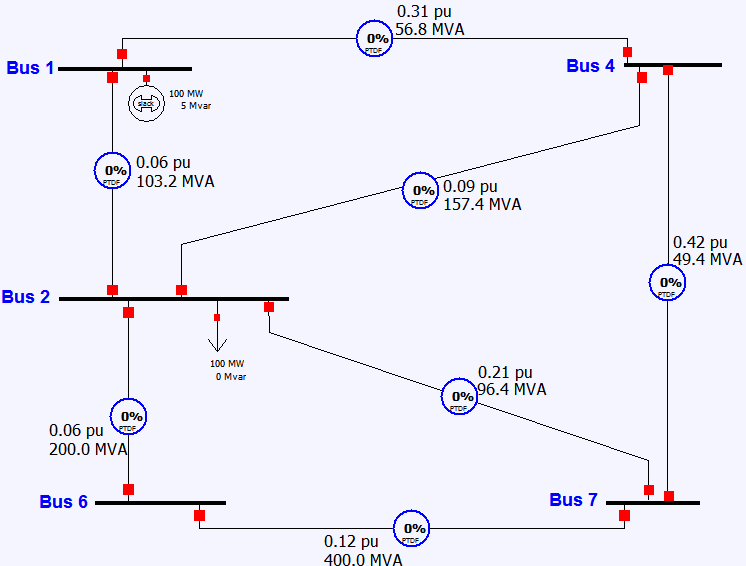 27
Ex - 7 bus system(overestimate)
Determination of equivalent line limits
28
Ex - 7 bus system (overestimate)
MPT comparison of lines being eliminated between 5-bus and 4-bus
MPT comparison of all lines between 5-bus and 4-bus
29
Ex - 7 bus system (underestimate)
Determination of equivalent line limits
Limit violation costs
30
Ex - 7 bus system (underestimate)
Find minimum sum of limit violation costs using Hungarian algorithm
31
Ex - 7 bus system (underestimate)
Find minimum sum of limit violation costs using Hungarian algorithm
32
Ex - 7 bus system (underestimate)
Determination of equivalent line limits
33
Ex - 7 bus system (underestimate)
MPT comparison of lines being eliminated between 5-bus and 4-bus
MPT comparison of all lines between 5-bus and 4-bus
34